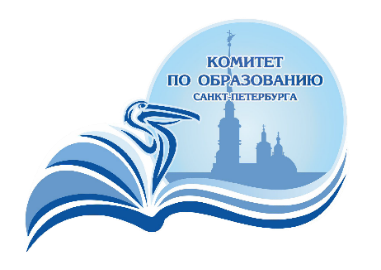 О РЕАЛИЗАЦИИ ОБЩЕОБРАЗОВАТЕЛЬНЫХ ПРОГРАММ С ПРИМЕНЕНИЕМ ЭЛЕКТРОННОГО ОБУЧЕНИЯ И ДИСТАНЦИОННЫХ ОБРАЗОВАТЕЛЬНЫХ ТЕХНОЛОГИЙ
21.03.2020
Нормативные документы
Количество 100-балльных результатов
Постановление Правительства Санкт-Петербурга от 13 марта 2020 года № 121 «О мерах по противодействию распространению в Санкт-Петербурге новой коронавирусной инфекции (COVID-19) (с изменениями от 16.03.2020 №123);
	Методические рекомендации Министерства просвещения Российской Федерации от 19.03.2020 по реализации образовательных программ начального общего, основного общего, среднего общего образования, образовательных программ среднего профессионального образования, дополнительных общеобразовательных программ с применением электронного обучения и дистанционных образовательных технологий; 
	Распоряжение Комитета по образованию от 16.03.2020 № 726-р «Об организации деятельности образовательных учреждений Санкт-Петербурга»;  
	Инструктивно-методическое письмо Комитета по образованию от 16.03.2020 № 03-29-2516/20-0-0 «О реализации организациями, осуществляющими образовательную деятельность, образовательных программ с применением электронного обучения, дистанционных образовательных технологий».
Основные этапы
Количество 100-балльных результатов
Общеобразовательные организации (школы)

21-28 марта 2020 года – весенние каникулы

с 30 марта 2020 года – начало IV четверти
Период обучения исключительно с использованием электронного обучения и дистанционных образовательных технологий
(период по состоянию на 23.03.2020 не определен)


Уведомить родителей (законных представителей) воспитанников государственных образовательных учреждений, осваивающих образовательные программы дошкольного образования, о посещении государственных образовательных учреждений по решению родителей (законных представителей).
Пресс-релиз
С 30 марта 2020 года временно приостанавливается посещение школы обучающимися 1-11 классов. 
	На время отмены занятий в школе вводится обучение с применением электронного обучения и дистанционных образовательных технологий.
	Это занятия с изучением нового материала, поверочными работами, тестами на ресурсах, определенных учителем, только в домашней обстановке с обратной связью через электронную почту, чаты, социальные сети и др.
	Дошкольные группы продолжают работать по обычному графику. За родителями дошкольников сохраняется право самостоятельно выбрать режим посещения для своих детей на основании заявления родителей (законных представителей). При этом у детей, пришедших в дошкольную группу, будет проводиться измерение температуры тела, помещения будут регулярно дезинфицироваться.
 
ВНИМАНИЕ: 
Настоятельно рекомендуем строго следить за тем, чтобы ребенок находился дома, а не на улице, в кинотеатре, парке или других общественных местах. Это важно прежде всего для здоровья самого ребенка.
 	Информация по вопросам организации обучения с использованием дистанционных технологий, включая ссылки на вебинары, презентации, инструкции, размещена на портале «Петербургское образование» https://distance.petersburgedu.ru/  и на сайте Санкт-Петербургского центра оценки качества образования и информационных технологий https://rcokoit.ru/ в разделе «Дистанционное обучение».
	Горячая линия по вопросам организации обучения в общеобразовательных организациях Санкт-Петербурга с использованием дистанционных образовательных технологий:  (812) 576-34-37. 
	По всем вопросам Вы можете обращать к классному руководителю, воспитателю и в школу по электронной почте:____________, или по телефону: _________________.
21-28 марта 2020 года – весенние каникулы
Подготовка школ к переводу в режим реализации образовательных программ начального общего, основного общего, среднего общего образования исключительно с применением электронного обучения и дистанционных образовательных технологий (далее – обучение с использование ДОТ)
Варианты организации обучения с использованием ДОТ         (обязательно наличие Интернета):
он-лайн обучение (видеоконференции и др.);
дистанционное использование цифровых платформ;
организация самостоятельной домашней работы с обратной связью через электронную почту, чаты, социальные сети.
Варианты  сочетаются.
Будут методические рекомендации Минпросвещения России для обучающихся без Интернета (в условиях режима повышенной готовности)
Количество 100-балльных результатов
Образовательная организациямероприятия  до 28.03.2020
Изданы отдельные нормативные документы, определен перечень необходимых локальных актов;
Проведены информационные мероприятия для всех участников образовательного процесса (единый подход, типовые пресс-релизы);
Составлен перечень используемых ресурсов, приложений в разрезе каждого учебного предмета, каждого педагога;
Проведен мониторинг технических средств, имеющихся в ОО, для оборудования рабочих мест педагогов (в разрезе каждого кабинета, каждого педагога-участника ДОТ);
Проведено анкетирование педагогов на определение уровня владения технологиями, приложениями для организации дистанционного взаимодействия;
Проведен мониторинг наличия технических средств,  приложений в разрезе каждого ученика (для определения модели организации образовательного процесса).
Проведены совещаний (МО учителей, классных руководителей); 
Проведены обучающие мероприятия для педагогов по проведению видеоконференций, видеоуроков.
Количество 100-балльных результатов
Нормативные документы
Администрация ОО разрабатывает и утверждает локальные нормативные акты 

Приказ об организации обучения с использованием ДОТ (рабочая группа, определение общего порядка, ответственных по направлениям работы, сроки проведения мониторингов); 
Приказ об утверждении положения об организации обучения с использованием ДОТ (организация образовательного процесса, форм  контроля, доступа к учебным материалам, порядок оказания учебно-методической помощи обучающимся (индивидуальных консультаций);
Приказ об утверждении перечня и порядка применения электронных образовательных ресурсов, приложений, которые допускаются к использованию в учебном процессе (по каждому предмету). 
Приказ о внесении изменений в образовательную программу ОО (в рабочие программы по учебным предметам) при необходимости;
Внесение дополнений в должностные инструкции, правила внутреннего трудового распорядка.
и др.
Количество 100-балльных результатов
Информационные мероприятия до 28.03.2020
Администрация школы:
Размещена актуальная информация о работе ОО в период повышенной готовности (нормативные документы – ссылка, пресс-релиз единый)
Введен раздел на сайте ОО «Обучение с использование дистанционных образовательных технологий» о реализуемых в ОО механизмах организации обучения с использованием ДОТ (локальные акты ОО, ресурсы и др.). 
Размещена информация и ссылки на городские информационные ресурсы, телефон горячей линии на уровне ОО, района, города.
	Информация по вопросам организации обучения с использованием дистанционных технологий, включая ссылки на вебинары, презентации, инструкции, размещена на портале «Петербургское образование» https://distance.petersburgedu.ru/  и на сайте Санкт-Петербургского центра оценки качества образования и информационных технологий https://rcokoit.ru/ в разделе «Дистанционное обучение».
Горячая линия по вопросам организации обучения в общеобразовательных организациях Санкт-Петербурга с использованием дистанционных образовательных технологий:  (812) 576-34-37. 
По всем вопросам Вы можете обращать к классному руководителю, воспитателю и в школу по электронной почте:____________, или по телефону: _________________.
Количество 100-балльных результатов
Заместитель директора по учебной работе на 27.03.2020
Количество 100-балльных результатов
Имеет:
Списки детей на основании письменного заявления родителей (законных представителей) о выборе формы обучения с использованием ДОТ, представленного любым доступным способом, в том числе с использованием информационно- телекоммуникационной сети «Интернет».
Списки детей, не посещающих ОО, но не осваивающих программу с использованием ДОТ (нет интернета, технических средств)
Для каждого класса расписание занятий (по расширенной форме)
Для каждого педагога график-тайминг рабочего времени (по форме)
Для каждого педагога наличие технических средств (рабочее место)
Определены и подготовлены кабинеты для проведения он-лайн уроков в режиме видеоконференции (при возможности и необходимости)
Определен список технических специалистов в ОО, в том числе учителей – тьютеров по техническим вопросам
Информационные мероприятия
Классный руководитель:
Направить  в каждую семью: пресс-релиз о едином режиме работы ОО, обратить внимание на наличие актуальной информации на сайте ОО - ссылку, информацию  о работе телефона горячей линии на уровне ОО, определить режим работы своего телефона, указать свою электронную почту для обратной связи.
Включить информацию о нормах СанПин по работе с электронными ресурсами.
Учитель – предметник:
Направляет в срок не позднее 27.03.2020 график  освоения учебного материала, отправки и приёма домашних заданий, график проведения текущей аттестации по результатам самостоятельной работы обучающихся при изучении отдельных тем, разделов, модулей учебного материала (как минимум на первую неделю), график, часы индивидуальных консультаций. 
Определить режим работы своего телефона, указать свою электронную почту для обратной связи.

Не надо делать: направлять общий перечень всех ресурсов обучения с использование ДОТ
Количество 100-балльных результатов
Взаимодействие с родителями
Родитель (законный представитель) должен знать:
режим работы ОО на период до 30.04.2020 (единый пресс-релиз);
раздел на сайте школы, на котором размещена информация об организации обучения с использование ДОТ;
телефоны горячих  линий на уровне ОО, района, города.
электронную почту для обратной связи (кл.руководитель, учитель-предметник, администрация ОО);
график прохождения учебного материала и предоставления результатов самостоятельной работы по каждому учебному предмету (отдельных тем, разделов, модулей учебного материала, как минимум на первую неделю), форму оценивания.

Форму заявления на выбор обучения с использование ДОТ
Выбор родителями (законными представителями) формы обучения с использованием ДОТ подтверждается документально (наличие письменного заявления родителя(ей) (законного представителя), представленного любым доступным способом, в том числе с использованием информационно- телекоммуникационной сети «Интернет» (методические рекомендации Минпросвещения).
Количество 100-балльных результатов
ФОРМАТЫ проведения занятий
Количество 100-балльных результатов
Синхронный (он-лайн обучение): коммуникация происходит в реальном времени, по расписанию, приближенному к обычному. Определить ресурс для проведения видео уроков, видеоконференций  - информация завтра на вебинаре в 12.00
	
	Асинхронный: учащиеся получают материалы для самостоятельного изучения, домашние задания, тесты которые необходимо сдать к определённому сроку. 
Учащиеся самостоятельно планируют свой график работы, который выглядит как «список дел на период» (период определяет учитель)
Определить средства коммуникации с обратной связью: почта, чат, социальные сети, электронный дневник. 
	
	Смешанный (оптимальный): проведение отдельных видеоуроков, контрольных мероприятий в синхронном формате.
Методическое объединение учителей
Составлен перечень используемых ресурсов, приложений в разрезе каждого учебного предмета, каждого педагога;
На заседаниях методических объединений для каждой параллели (класса) определить перечень образовательных ресурсов по учебному предмету в соответствии с реализуемой программой (отв. председатели МО). 






Провести мониторинг владения технологиями, приложениями для организации дистанционного взаимодействия (выявление дефицитов). Определить учителей-тьютеров, провести обучение. 
Провести мониторинг наличия технических средств, приложений в разрезе каждого педагога (настроить приложения, определить модели организации образовательного процесса).
Составить расписание проведения занятий в синхронном режиме (при возможности).
Создать группу в месенджере учителей предметников для обмена актуальной информацией.
Результаты мониторингов передать администрации ОО.
Количество 100-балльных результатов
Учитель-предметник
Структурирует учебный материал посредством укрупнения; 
Определяет набор электронных ресурсов, приложений в соответствии с изучаемым материалом, перечень учебной литературы, дополнительных источников;
Определяет график освоения учебного материала (темы, модуля, раздела), периодичность, график проведения оценочных мероприятий и проверки домашнего задания;
Определяет допустимый объём самостоятельной работы и домашнего задания. Домашние задания рекомендовано укрупнить (в зависимости от учебного предмета); 







Организовывает работу с группами учащихся  по уровню знаний, по иному признаку для организации рабочего дня учителя при асинхронном режиме;
Определяет средства коммуникации: почта, чат, электронный дневник; способы  организации обратной  связи, рефлексии. 
Составляет график-тайминг рабочего времени на каждый день: проверка работ (9.00-11.00), проведение индивидуальных консультаций (по расписанию уроков), проведение видео-урока (по расписанию уроков), работа с отдельной группой  учащихся (по расписанию уроков) и т.д.
Проводит корректировку рабочих программ. Оформляет лист коррекции рабочих программ
Количество 100-балльных результатов
Классный руководитель
Провести мониторинг наличия технических средств в разрезе каждого ученика для определения модели организации образовательного процесса (наличие компьютера-ноутбука-планшета-телефона с выходом в интернет; электронной почты; ресурса для видео-взаимодействия). Результаты мониторинга довести до сведения учителей-предметников и администрации ОО; 






Определить список учеников, не имеющих интернета или технических средств обучения;
Провести работу по подключению всех родителей к электронному дневнику;
Назначить учеников-помощников, хорошо владеющих технологиями дистанционного взаимодействия;
Создать группу в месенджере своего класса для обмена актуальной информацией (ученик-помощник);
Проводить ежедневный мониторинг детей «группы риска» (консультации, связь с родителями).
Количество 100-балльных результатов
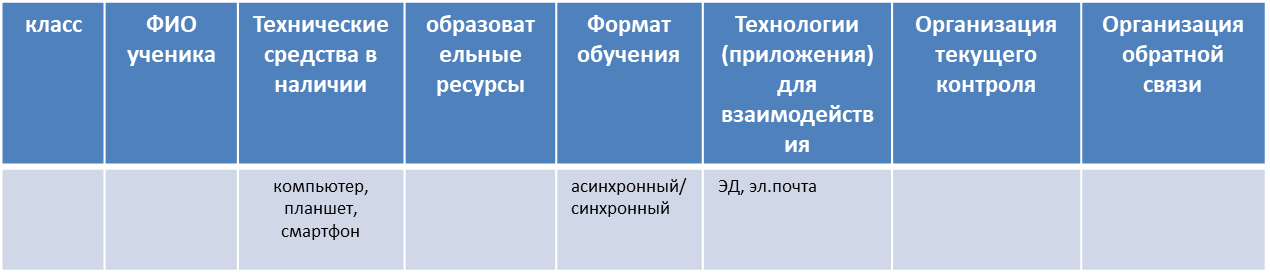 обучающийся
Самостоятельное изучение учебного материалы и выполнение домашней работы в соответствии с перечнем предметов в традиционном расписании;
Направление в установленные педагогом сроки результатов самостоятельной работы через электронную почту, социальные сети и др. в соответствии с графиком.
Количество 100-балльных результатов
Организация работы в синхронном режиме
Количество 100-балльных результатов
Проведение уроков в режиме видеоконференцсвязи. Ресурс выбирается учителем под задачу. 
	В каникулы: провести пробный видеоурок для педагогов.

Подготовить технические средства, расписание кабинета, присутствие технических специалистов.
Приложение №3 Методических рекомендаций Министерства просвещения Российской Федерации от 19.03.2020. Организация урока с использованием платформы Скайп.
Иные ресурсы будут представлены на вебинаре 24.03.2020 в 12.00.
ВОПРОС-ОТВЕТ
1. Какой должна быть структура и композиция учебного материала?2. Как реализовать углубленный компонент изучения иностранного языка?3. Как дистанционно контролировать тайминг урока, выполнения заданий?4. Как реализовать коммуникативный подход и разговорную речь в виде диалога при изучении иностранного языка?5. Как лучше организовать и проводить оценку знаний "дистанционных" обучающихся?6. Как обеспечить дистанционное образование для учеников начальной школы, при условии, что для них СанПином ограничено время перед экраном, а также нужно, чтобы взрослый был рядом во время процесса?7. Как поступить с учениками, у которых нет компьютера, а характеристики смартфона не позволяют подключиться к ДО? Некоторые из них могут апеллировать тем, что у них нет технической возможности прохождения программы в формате ДО.8. Что делать со старшеклассники, которым предстоит сдавать экзамены? Как правило, платформы ДО предусматривают прохождение программы, но не отработку в формате ГИА?9. Как избежать необходимости регистрации ученикам на нескольких платформах ДО, при условии, что у каждой из них есть свои сильные и слабые стороны (например, на одной платформе хорошие видеоуроки, но нет возможности контроля знаний, а на другой хорошие проверочные работы, но материал "слабый"?
ВОПРОС-ОТВЕТ
Количество 100-балльных результатов
10. Как обеспечить самостоятельность выполнения заданий обучающимися при реализации ДО?
11. Если самостоятельность выполнения заданий не может быть обеспечена, то не может быть гарантирована и объективность текущих отметок. Можно ли выставить четвертные/полугодовые отметки по результатам проведения ОЧНЫХ контрольных работ в конце учебного года (в том числе по результатам ВПР)?
12. Допустимо ли проведение очных консультаций для отдельных детей?
13. В результате ДО пострадает качество подготовки обучающихся к государственной итоговой аттестации. Можно ли рассмотреть возможность понижения минимальных первичных баллов ОГЭ?
14. Если при всеобщем ДО в журнале не фиксировать часы в том же количестве, что и при очном обучении, то нагрузка педработника не будет биться с журналом. Можно ли, сделав соответствующие пояснения о дистанционном обучении в приказе директора и (или) положении, оставить без изменений 1) фиксирование уроков в электронном журнале согласно действующему расписанию, 2) учебный план, 3) рабочие программы?
15. Как организуется ДО, если у ребёнка нет дома компьютера или доступа к Интернету?
16.  Как отмечать  (или не отмечать)учащихся при заполнении электронного журнала - отсутствуют по уважительной причине?
17.Надо ли оценивать учащихся на ДО по каждому предмету ежедневно?
18. Что с питанием льготной категории обучающихся на ДО, родители уже спрашивают будет ли им компенсация
Методические рекомендации Министерства просвещения Российской Федерации от 19.03.2020 по реализации общеобразовательных программ
ПРОВЕРЬ себя
Примерная модель реализации образовательных программ
начального общего, основного общего, среднего общего образовании, а также дополнительных общеобразовательных программ с применением электронного обучении и дистанционных образовательных технологий
	3.1. разрабатывает и утверждаем локальный акт (приказ, положение) об организации дистанционного обучения, в котором определяет, в том числе порядок оказания учебно-методической помощи обучающимся (индивидуальных консультаций) и проведения текущего контроля и итогового контроля по учебным дисциплинам;
	3.2. формирует расписание занятий на каждый учебный день в соответствии с учебным планом по каждой дисциплине, предусматривая дифференциацию по классам и сокращение времени проведения урока до 30 минут;
	3.3. информирует обучающихся и их родителей о реализации образовательных программ или их частей с применением электронного обучения и дистанционных образовательных технологий (далее - дистанционное обучение ), в том числе знакомит с расписанием занятий, графиком проведения текущего контроля и итогового контроля по учебным дисциплинам, консультаций;
	3.4. обеспечивает ведение учета результатов образовательного процесса в электронной форме.
	4. Выбор родителями (законными представителями) обучающеюся формы дистанционного обучения по образовательной программе начального общего, основного общего либо среднею общею образования, а также по дополнительным общеобразовательным программам подтверждается документально (наличие письменною заявления родителя(ей) (законного представителя), представленного любым доступным способом, в том числе с использованием информационно- телекоммуникационной сети «Интернет».
Методические рекомендации Министерства просвещения Российской Федерации от 19.03.2020 по реализации общеобразовательных программ
ПРОВЕРЬ СЕБЯ
	5. При реализации образовательных программ начального общего, основного общего, среднего общего образования, а также по дополнительным общеобразовательным программам с применением электронного обучения и дистанционных образовательных технологий образовательной организации рекомендуется обеспечить внесение соответствующих корректировок в рабочие программы и (или) учебные планы в части форм обучения (лекция. онлайн консультация), технических средств обучения.
	6. В соответствии с техническими возможностями образовательная организация организовывает проведение учебных занятий, консультации и вебинаров на школьном портале или иной платформе с использованием различных электронных образовательных ресурсов (в приложении к настоящим Методическим рекомендациям приводится пример организации урока и режиме видеоконференцсвязи с использованием платформы Скайп),
	7. Педагогическим работникам образовательной организации при реализации образовательных программ начального общего, основного общего, среднего общего образования, а также при реализации дополнительных общеобразовательных программ с применением электронного обучения и дистанционных образовательных технологий:
рекомендуется планировать свою педагогическую деятельность с учетом системы дистанционного обучения, создавать простейшие, нужные для обучающихся, ресурсы и задания; выражать свое отношение к работам обучающихся в виде текстовых или аудио рецензий, устных онлайн консультаций.
«Российская электронная школа»
Количество 100-балльных результатов
Методические рекомендации Министерства просвещения РФ по использованию информационно-образовательной среды "Российская электронная школа" в общеобразовательных организациях в условиях дистанционного обучения

Разъяснен порядок работы с информационно-образовательной средой "Российская электронная школа" в условиях дистанционного обучения 

"Российская электронная школа" представляет собой завершенный курс интерактивных видеоуроков по всей совокупности общеобразовательных учебных предметов (более 30 основных предметов), разработанных в соответствии с федеральными государственными образовательными стандартами начального общего, основного общего и среднего общего образования и с учетом примерных основных образовательных программ. 

Интерактивные видеоуроки 2 - 11 классов представляют из себя набор из 5 модулей (мотивационный, объясняющий, тренировочный, контрольный, дополнительный). 
В уроках 1 класса контрольный модуль отсутствует. 

Информационно-образовательная среда "Российская электронная школа" доступна в Интернете по адресу https://resh.edu.ru/. Приведена Инструкция по работе с порталом.